FSCI Presents:
Wet Chemical Kitchen Suppression System Inspections
1
Verify plan review letter specifics

Codes used

Number of Hoods

Manufacturer

Size and Number of Tanks

Total Flow points allowed and used
2
Verify plan review letter specifics

Hood sizes

Nozzle manufacturer, type and numbers

Appliance to be protected

Nozzle locations
3
Appliances must match the design drawings:

Completely under the hood

Appliances in correct location
4
Appliances locations must match the design drawings:

Appliance on solid legs

Appliances on wheels must be secured in place
5
[Speaker Notes: Movable appliances must have cable restraints, channel or guide to insure appliances go back to the correct position after cleaning and maintenance.]
Separation of fryers and surface flame appliances:

All deep fat fryers must be separated from surface flame by 16” space

If a steel or tempered glass baffle is used instead of separation, minimum 8” height between adjacent appliance.

If the fryer and surface flames appliance are on different horizontal planes a minimum of 8” is measured from the higher of the two
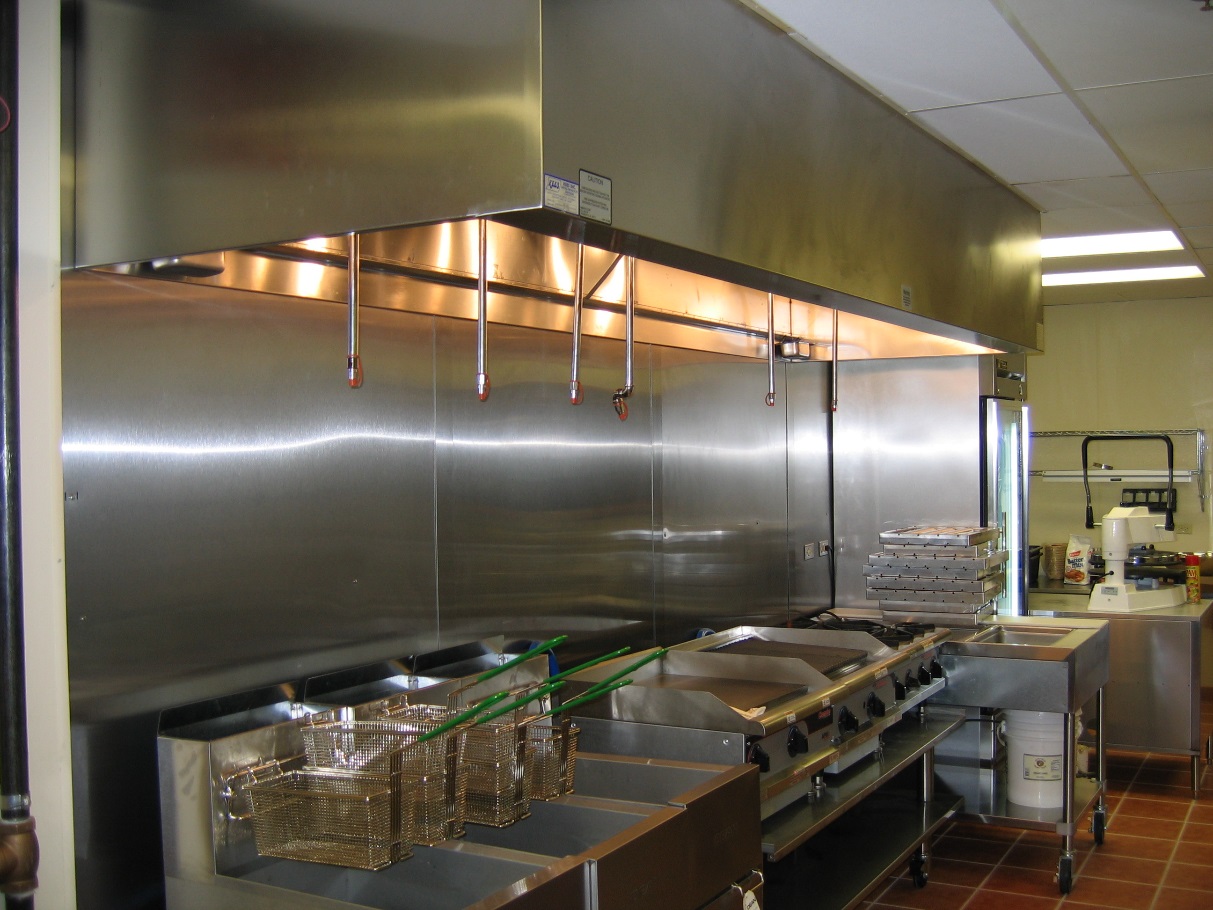 6
[Speaker Notes: The baffle is removable,  after the acceptance test the baffle will be lost or removed. Its best separate those appliances
with a table or griddle]
Verify nozzles:

Verify nozzles installed match those on the plans and letter
7
[Speaker Notes: Marking on the nozzles are very difficult to see]
Verify nozzles:

Verify nozzle locations, heights and aim points match those on the plan review letter
8
[Speaker Notes: Heights are dictated by the type of nozzle and appliance, aim point is normally center of hazard being protected]
Tanks and manifolds

Check tanks size to plan review letter

Manifold actuation lines required for simultaneous activation
9
System Piping

All pipe installed must be stainless or steel

Galvanized pipe is not allowed
10
Fusible links are installed at proper locations:

Above each appliance

At top of hood to vertical ducts
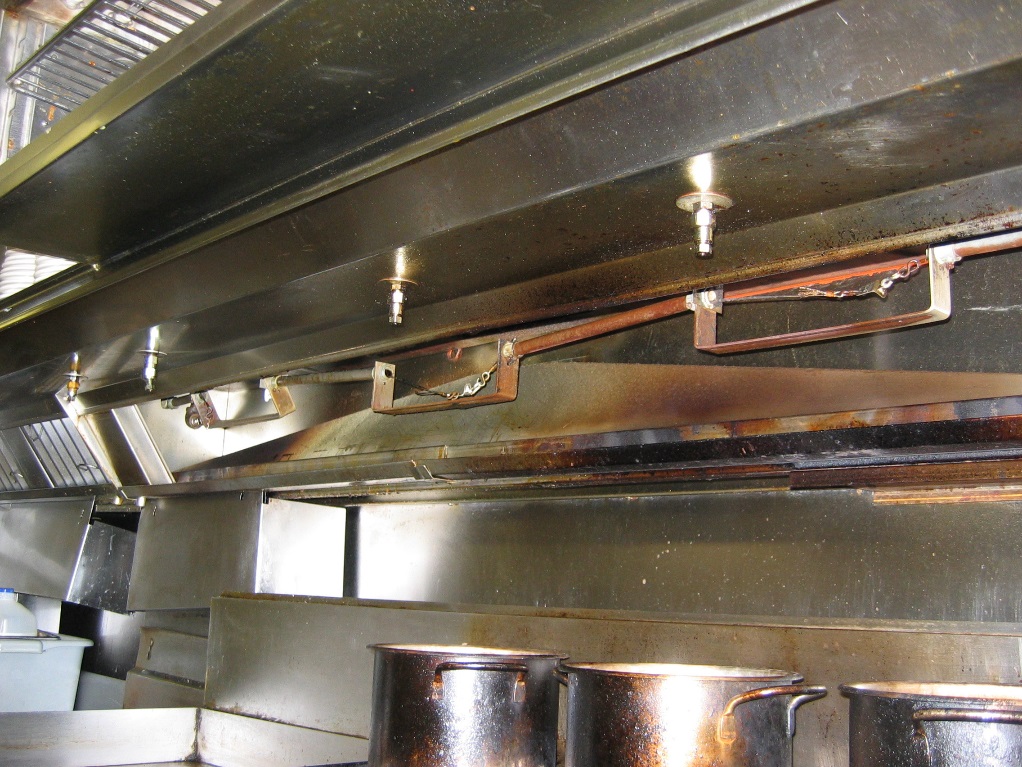 11
Fusible Links Installed:

Above Each Cooking Appliance

   		Exception: 
		Not if appliances are 	located directly below 	exhaust

At Each Exhaust Duct

Proper Temperature Rating Based on Appliance
12
Gas and electric must shut down upon activation :

All sources of fuel and power to equipment under the hood must shut down.
13
[Speaker Notes: Solid fuel cooking operations shall not be required to shut down.]
Manual System Activation must be:

Clearly Labeled

Mounted 42”- 48” Off Floor

Located 10’ to 20’ Away in Direction of Exit

Activate with a maximum 40 pounds of force

Maximum 14 inches of  Movement
14
Prefer balloons: for each nozzle, to verify pipes are connected and/or nozzle blocked grease
When the system is activated:

Exhaust Fans Should Continue to Operate upon System Activation

Make-up Air Located Outside the Hood does not need to Shut Down 

Balloons Should Fill Equally

Alarm Should Activate

Gas / Electric Shut Down
16
If system is connected to the building fire alarm system:

Verify Notification Devices Activate

Verify Panel Zoned for  Kitchen Hood

May Only be a Local Alarm
17
Approved signs are required to be installed

Often Missed by the Installer
18
Portable extinguisher requirements:

K-Class Wet Chemical 

30’ from Protected Hood

Filled with Proper Agent

Mounted in Area not Prone to being Blocked or Hidden

Current Tag
19
Mechanical system related items:

Although this is the wet chemical inspection, check it anyway.

Fan Interlocks  
    (Automatic Fan Operation)

Cable Restraints

Roller Guides
20
Completing the Inspection

Have Technician Place System in Service

Advise Technician to Place Alarm In Service
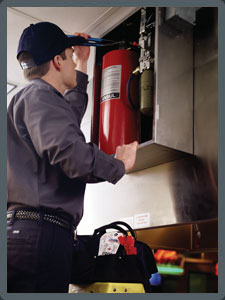 21
Completing the Inspection

Collect As-Built
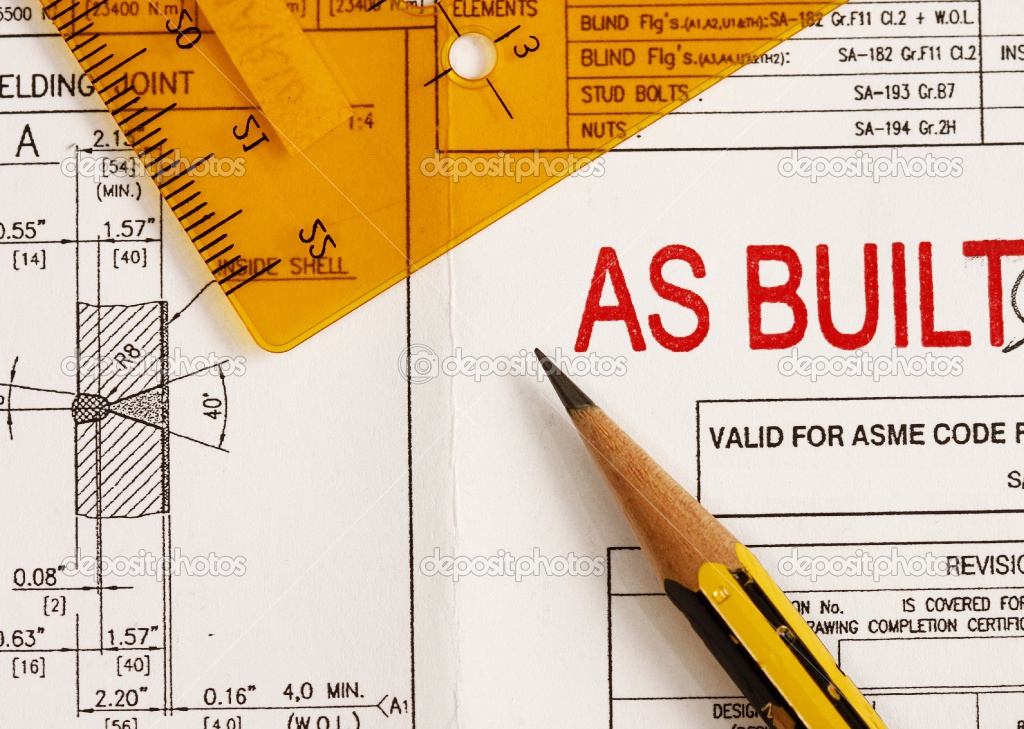 22
Completing the Inspection

Explain Any Issues or Problems 

Complete Report
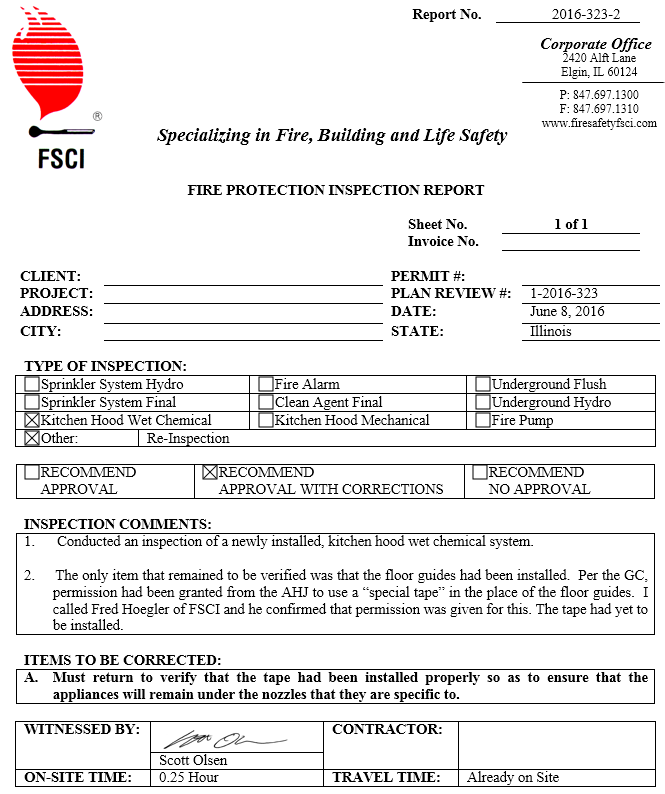 23